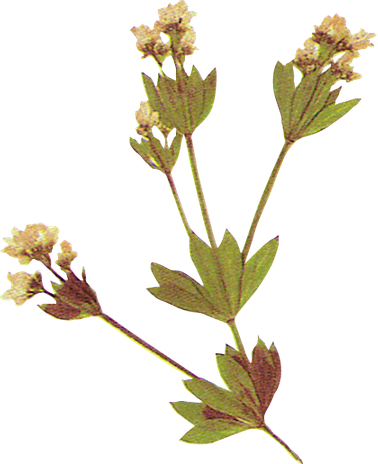 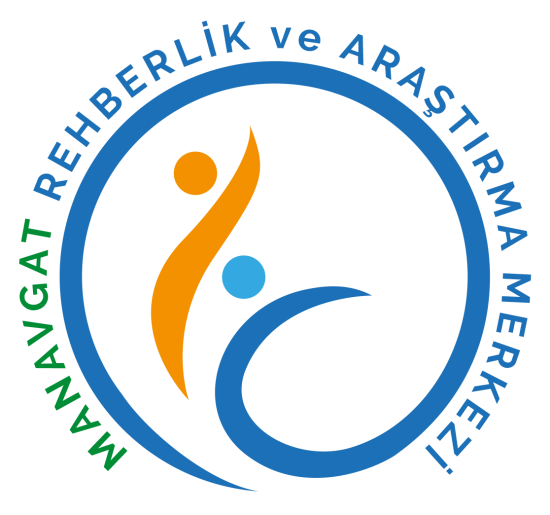 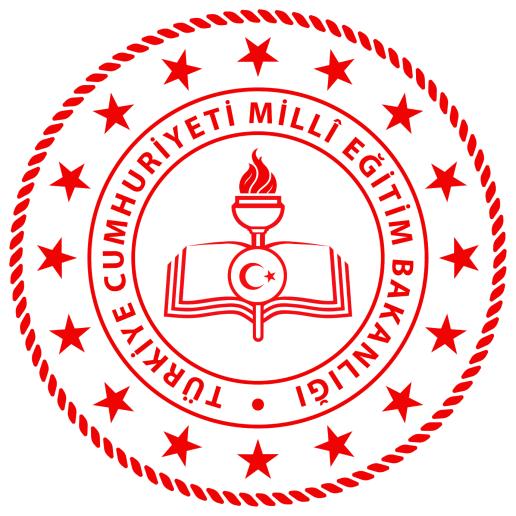 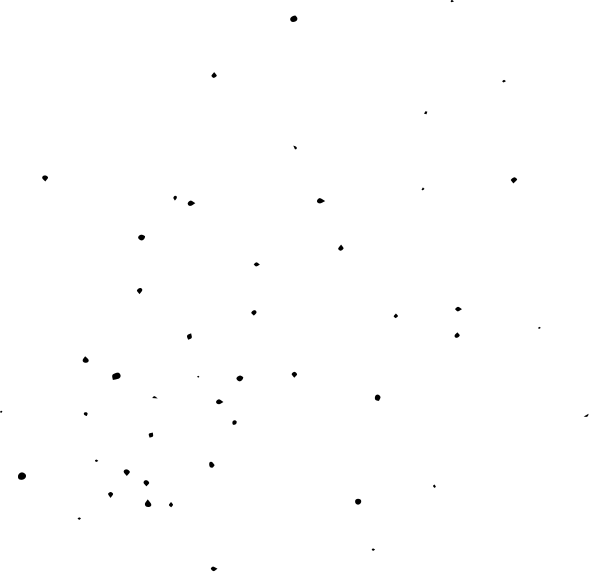 GELECEĞİ
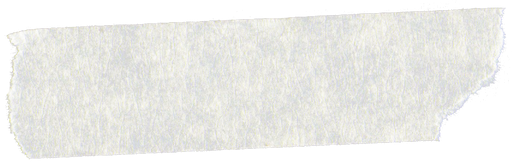 PLANLAMA
- Lise -
- Veli -
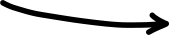 Manavgat Rehberlik ve Araştırma Merkezi
Meslek Nedir?
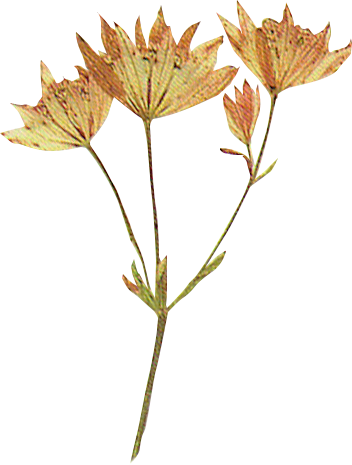 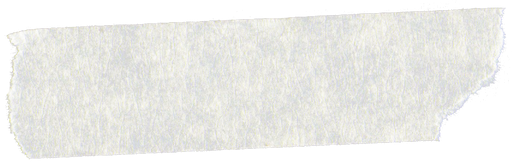 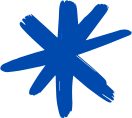 Bir kimsenin hayatını kazanmak için yaptığı, diğer insanlara yararlı bir hizmet ya da ürün sağlamaya yönelik olan, kuralları toplumca belirlenmiş ve belli bir eğitimle kazanılan bilgi ve becerilere dayalı etkinlikler bütünüdür.
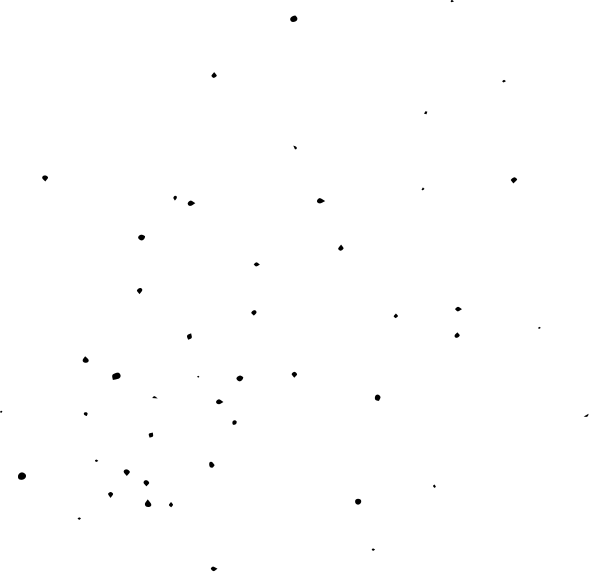 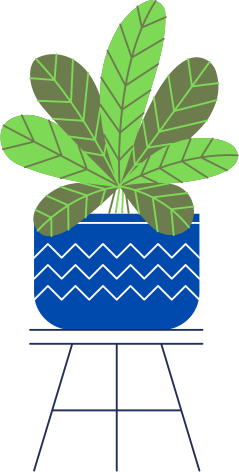 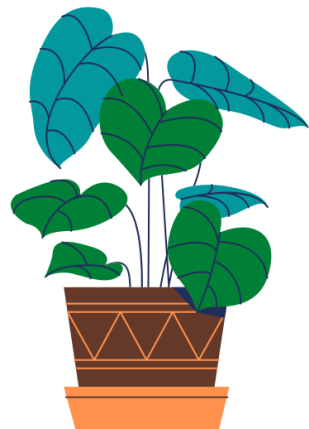 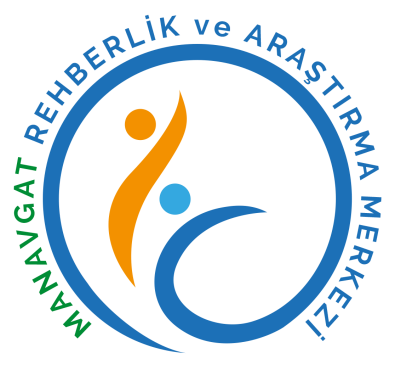 Meslek Seçimi
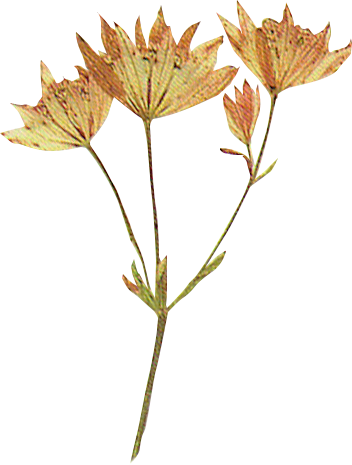 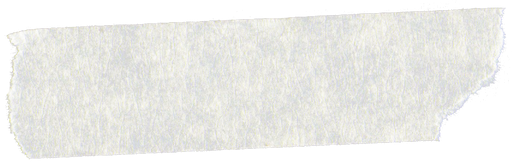 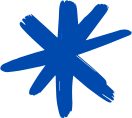 Meslek seçimi kişinin yaşamında vermiş olduğu en önemli kararlardan biridir.
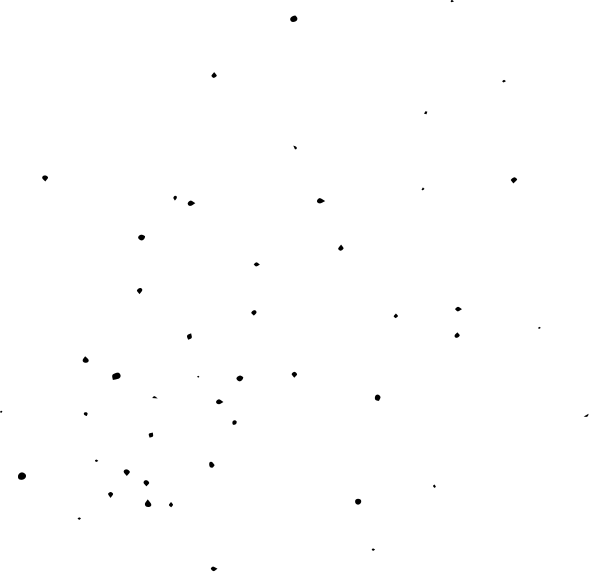 Meslek Seçmek
                                  
                                  
                                   Hayat Biçimini Seçmektir!
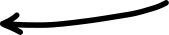 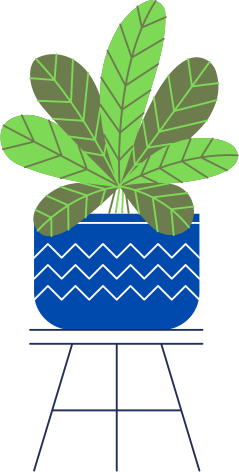 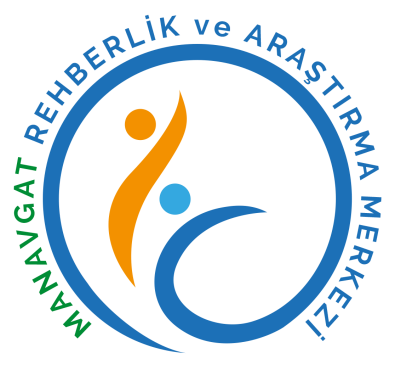 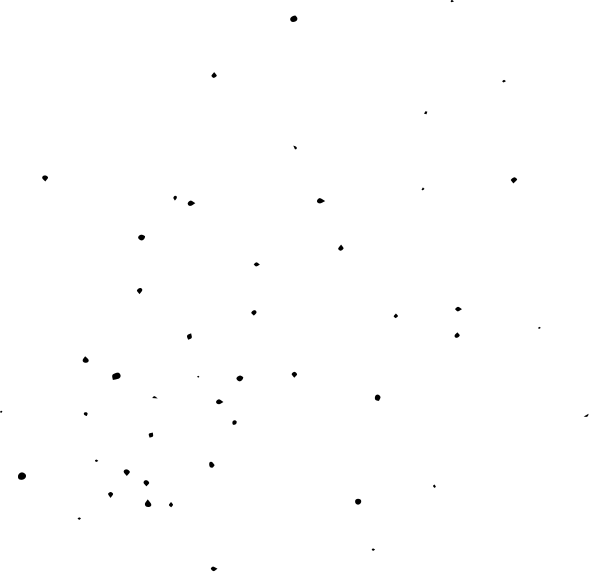 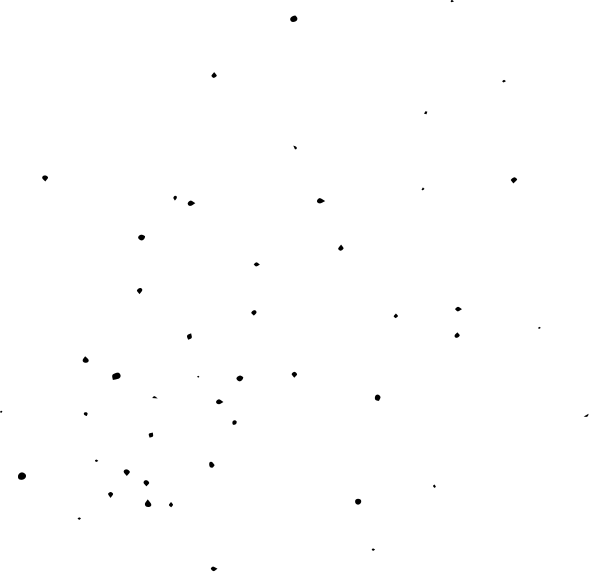 Seçtiğimiz meslek yaşamımızda neleri etkiler?
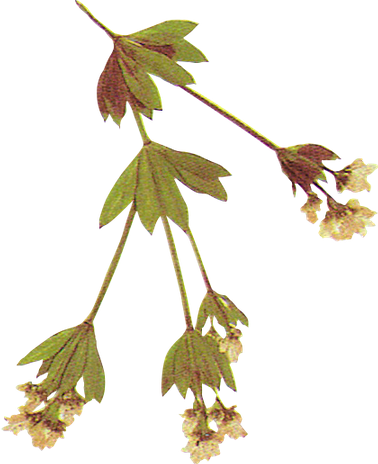 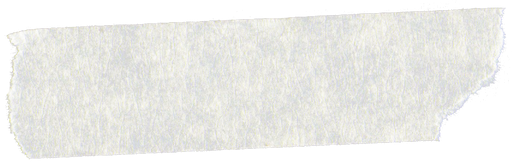 Gelir düzeyimizi,
  Sosyal statümüzü,
  Özel yaşam ve sosyal ilişkilerimizi,
  Zamanı kullanma biçimimizi,
  Kendimizi ifade etme, gerçekleştirme fırsatımızı etkiler.
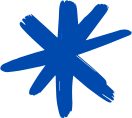 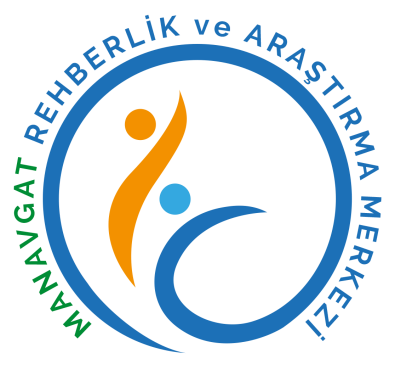 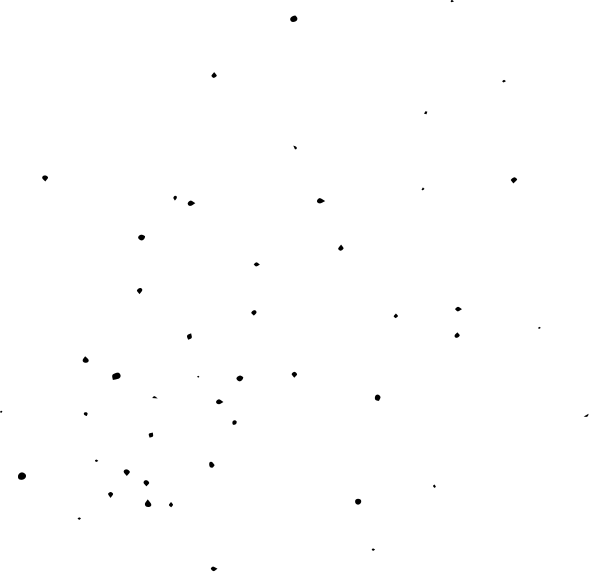 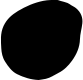 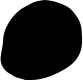 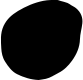 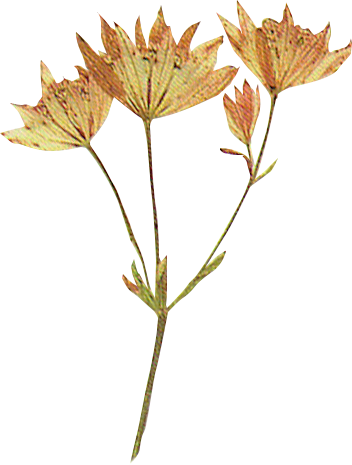 2
3
4
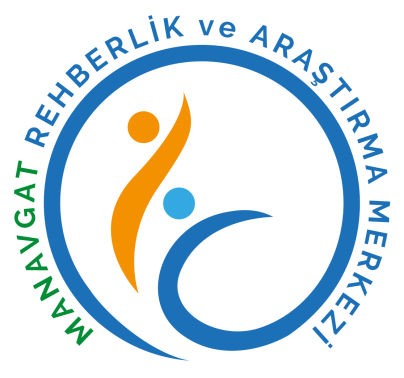 Meslek Seçerken Nelerden Etkileniriz?
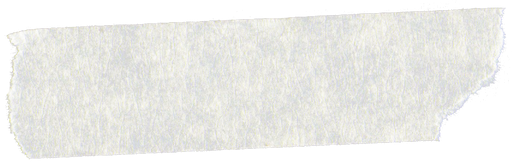 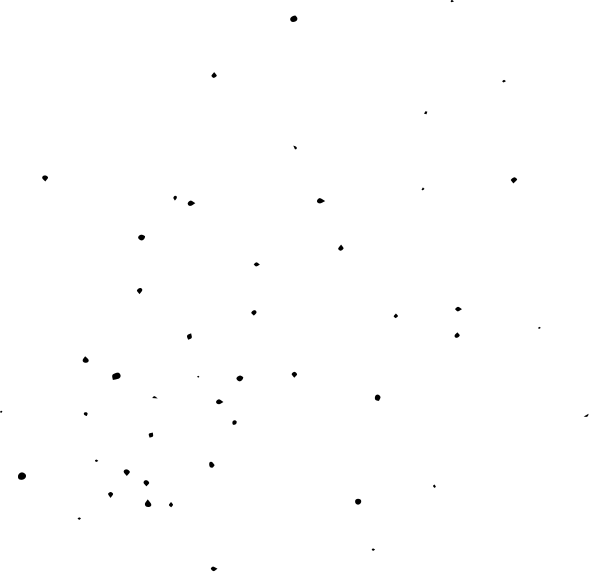 Politik, ekonomik, yasal ve sisteme ilişkin özellikler (ülkenin ekonomik yapısı, yasalar, eğitim ve sınav sistemleri, iş bulma olanakları vb.)
Bireysel özellikler (ilgi, yetenek, değer, amaç, beklenti, kişilik özellikleri, fiziksel özellikler, bireyin kendisi ve mesleklerle ilgili algılamaları, mesleki olgunluk vb.)
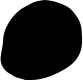 1
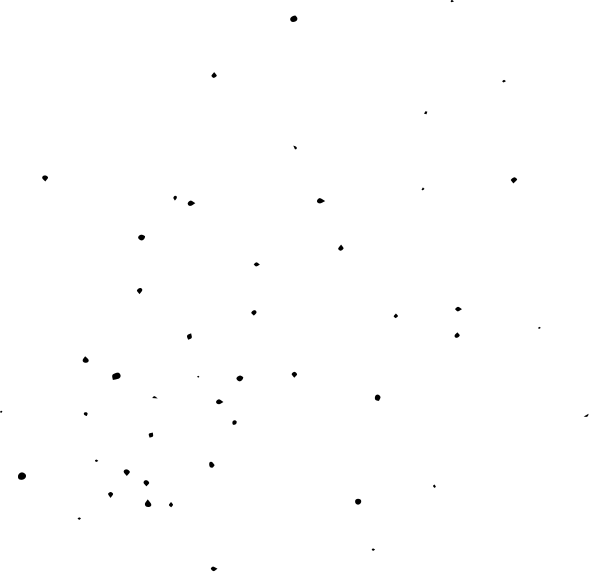 Sosyal özellikler (ailenin özellikleri, içinde yaşanılan kültürün mesleklere ve cinsiyete dayalı algılamaları, sosyal yapı, medya vb.)
Şans (sağlık koşulları, doğal olaylar, beklenmeyen durumlar vb.)
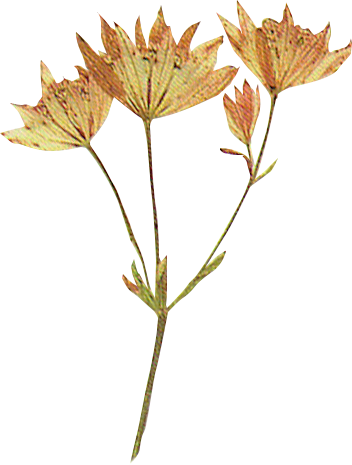 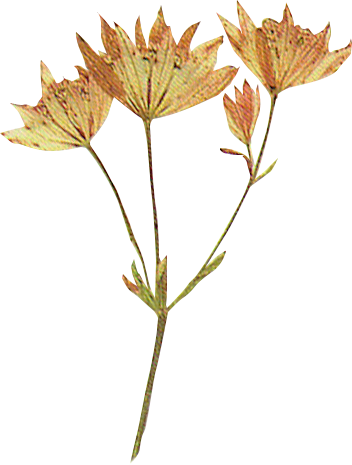 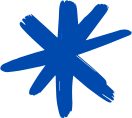 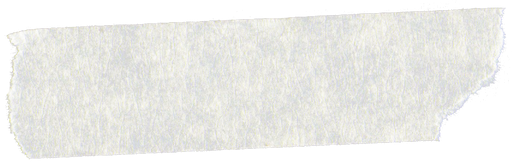 Görüldüğü üzere çocuğun meslek seçimi gibi  önemli bir kararı almasını etkileyen  pek çok faktör vardır. 

  Bu faktörlerden en önemlilerinden biri anne ve babadır.

  Çocuklarının gelecekleriyle ilgili pek çok hayalleri vardır.
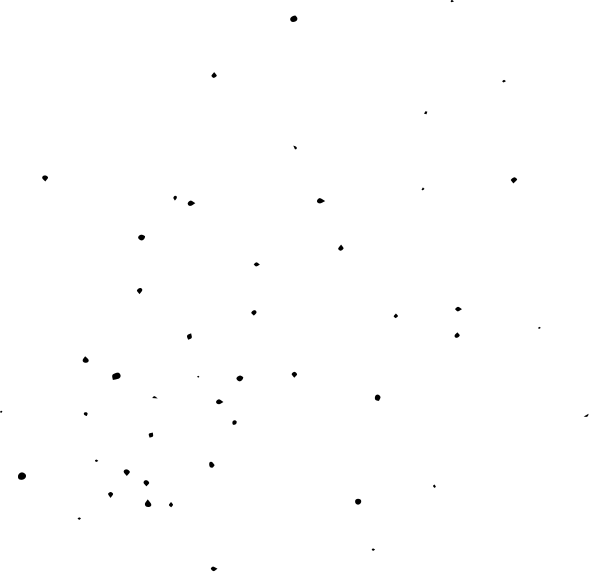 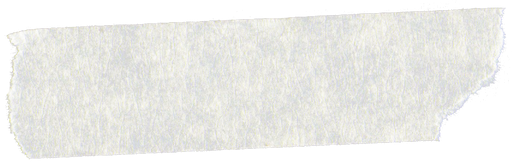 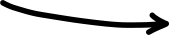 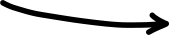 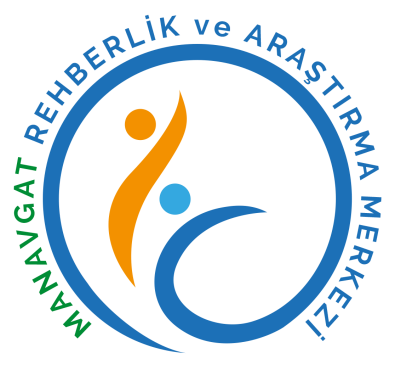 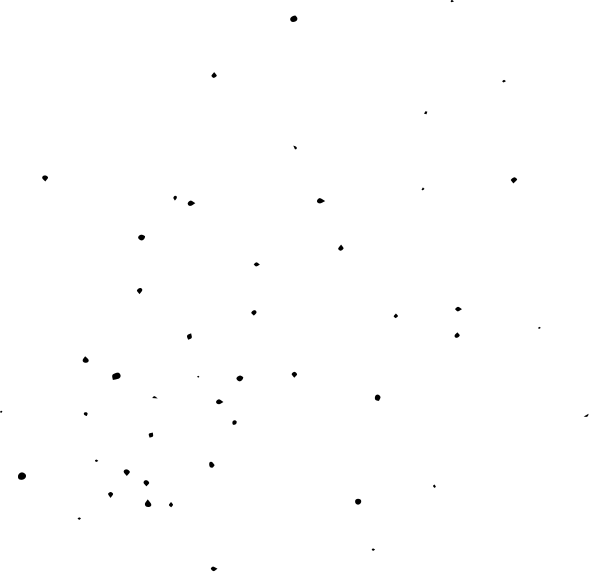 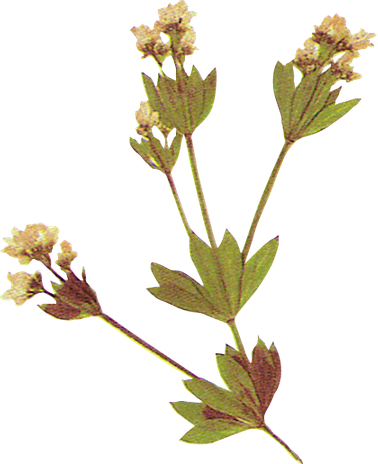 Baba Beklentileri
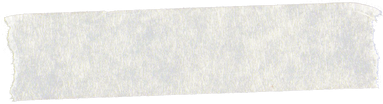 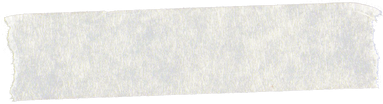 Aile gücünün devamını getirmek
 Kendi hayallerini gerçekleştirmek
 Çabalarının boşa gitmediğini görmek
 Onun için yaptıklarını görmek
 Onu görmek istediği gibi görmek
 Kendi gücüyle kıyaslama yapmak
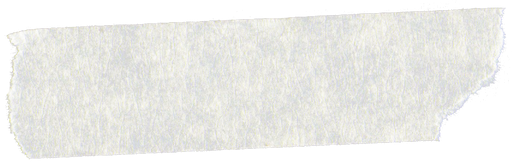 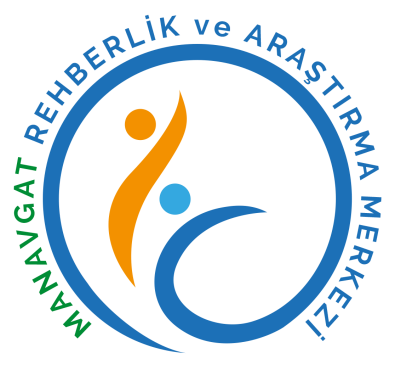 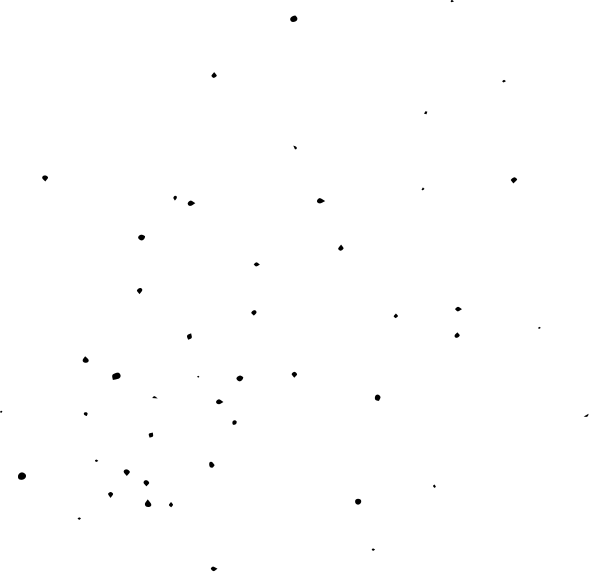 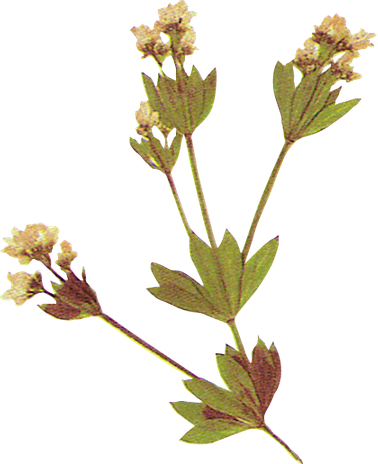 Anne Beklentileri
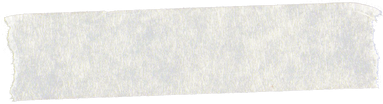 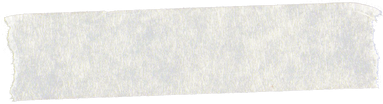 Kendi devamını görmek
 Hayatta bir dayanağı olmalı düşüncesi
 Çocuğunu hayat pratiğinde başarılı  görmek isteme
 Kişi ve aile ölçeğinde gurur duymak
 Özel beklentiler
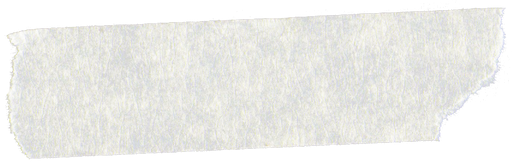 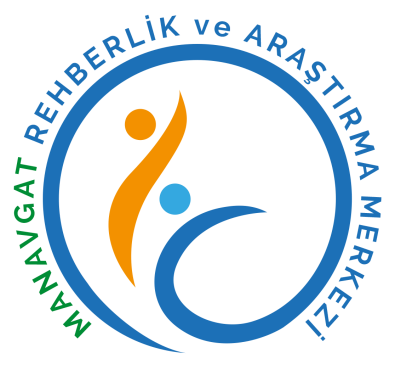 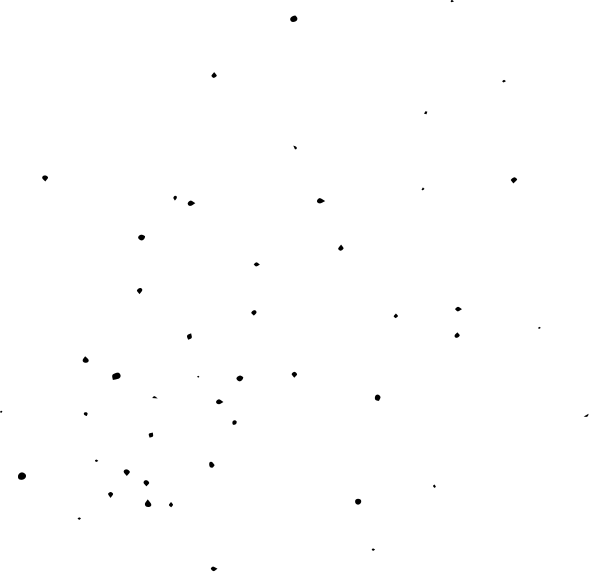 Mesleğimizi Belirlerken Dikkat Etmemiz Gereken Noktalar
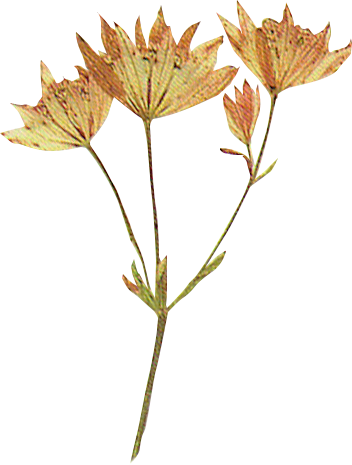 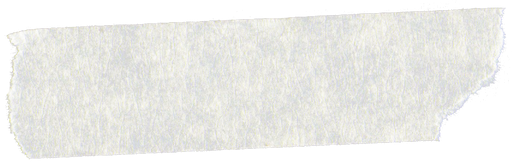 Kendimizi tanımak, 
 Mesleğin özelliklerini tanımak,
 Kendi özelliklerimiz ve mesleğin özellikleri arasındaki ortak noktaları araştırmamız gerekmektedir.
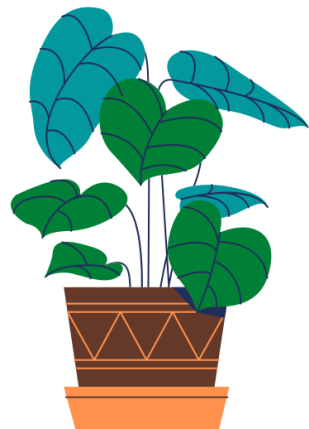 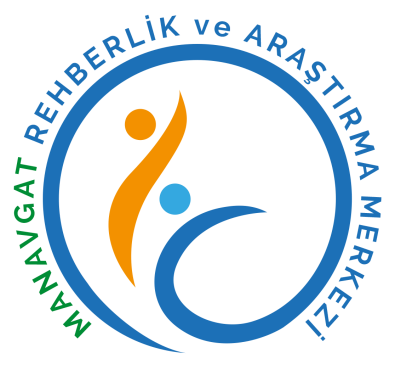 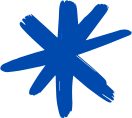 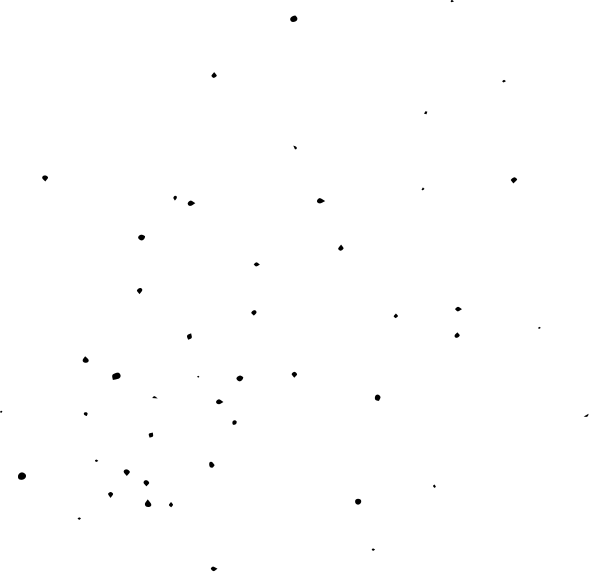 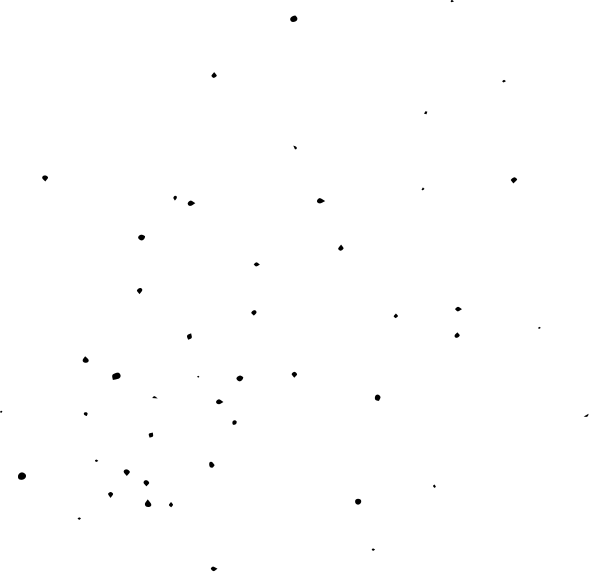 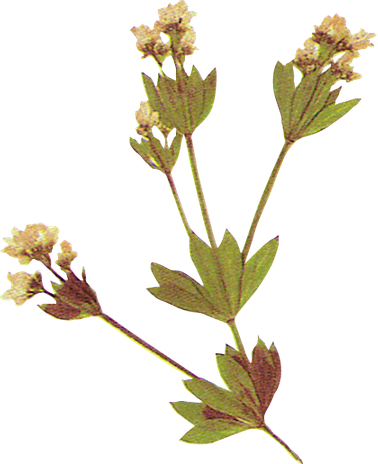 Kendimizi Tanımak
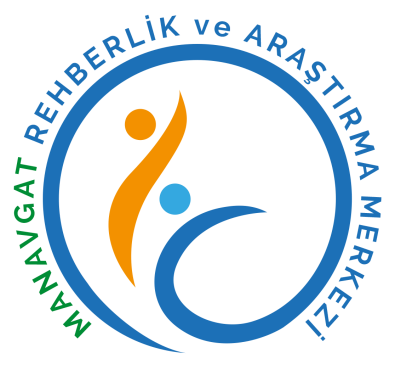 1
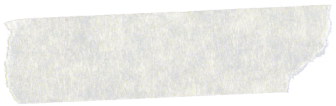 YETENEKLERİMİZ
İLGİLERİMİZ
Sözel Yetenek
 Sayısal Yetenek
 Şekil- Uzay Yeteneği vb.
Mekanik
 Ticaret
 Sosyal Yardım vb.
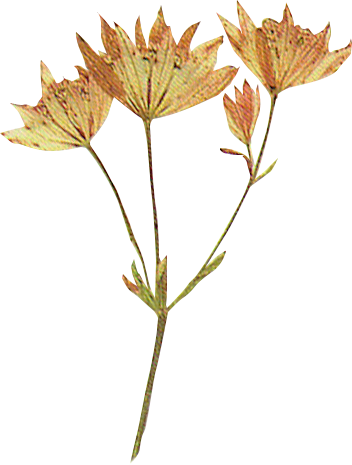 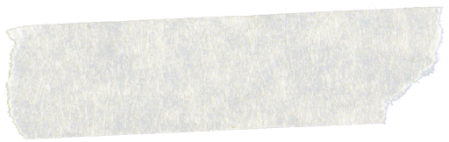 DEĞERLERİMİZ
SAĞLIĞIMIZ
Yaratıcılık
 Liderlik
 Kazanç vb.
Ruhsal Yönden
 Bedensel Yönden
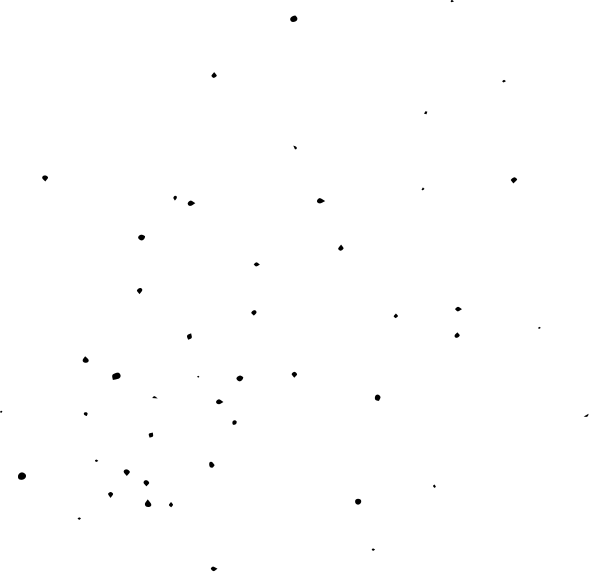 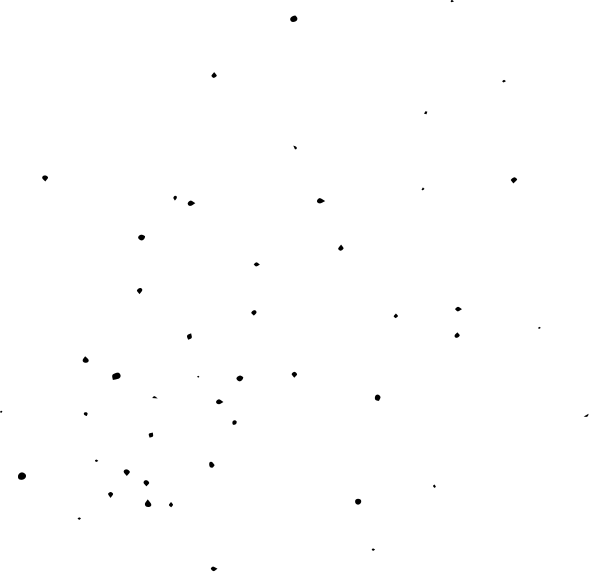 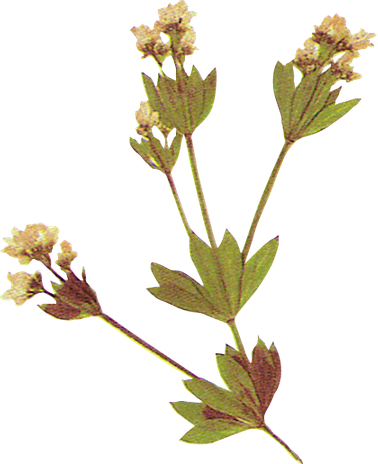 Mesleğin Özelliklerini Tanımak
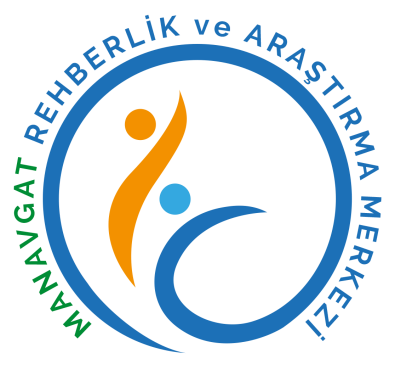 2
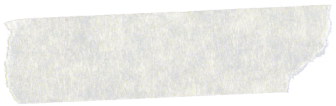 İşin Adı ve Tanımı
 İşe Girme Olanakları 
 İşin Özelliği
 Çalışma Ortamı
 Öğrenim Biçimi ve Süresi
 İşe Giriş
 İşte İlerleme (kariyer)
 Kazanç Durumu
 Avantaj ve Dezavantajları
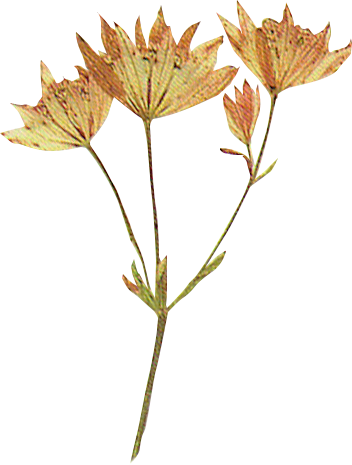 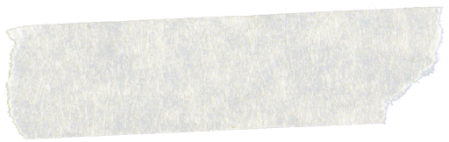 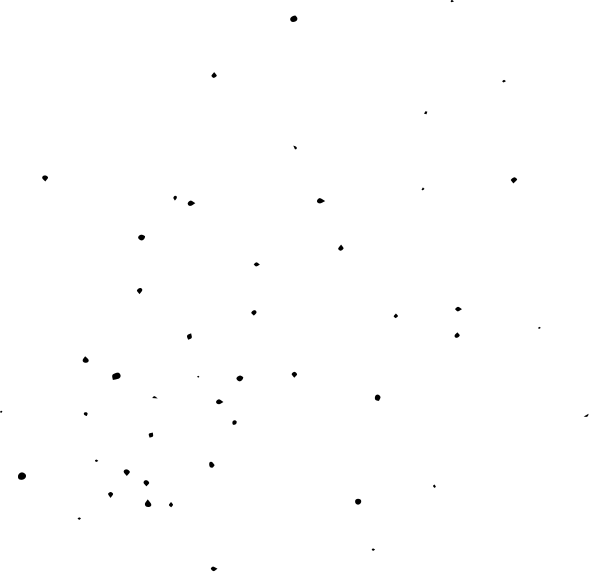 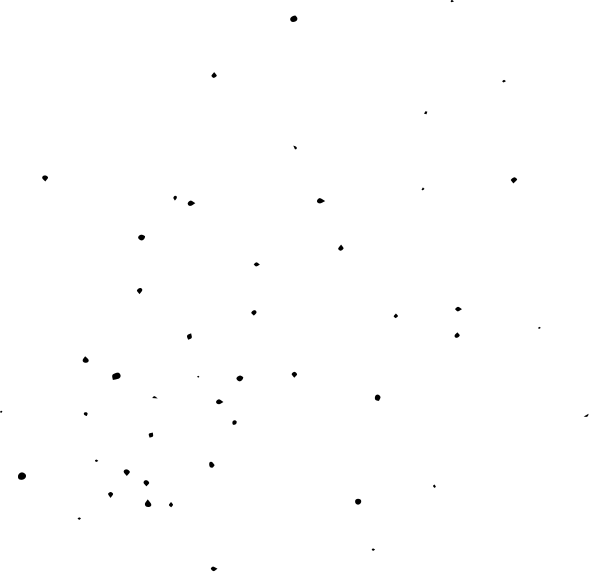 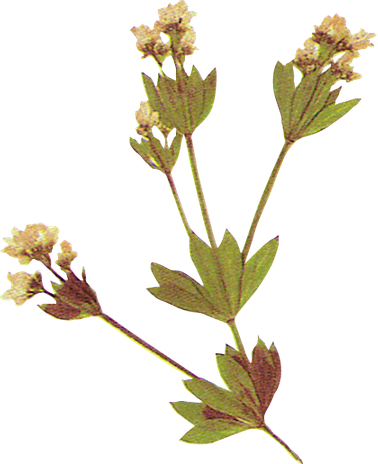 Ortak Noktaları Belirlemek
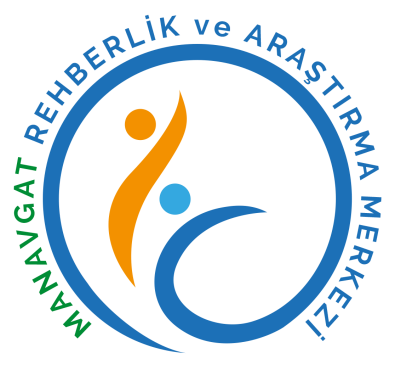 3
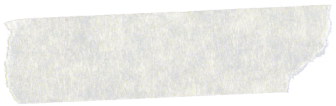 Kendi özelliklerinizle mesleğin özellikleri ne derece uyuşuyor?
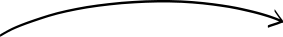 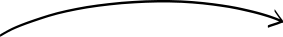 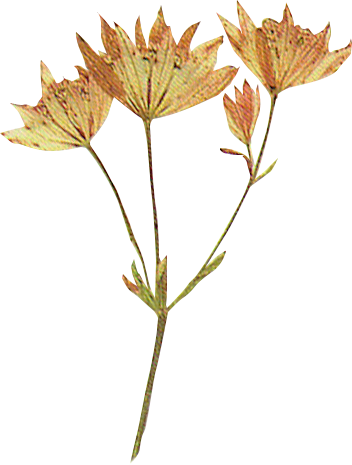 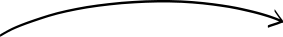 Meslekle uyuşmayan özellikleriniz meslek yaşamınızı olumsuz yönde etkileyecek türden mi?
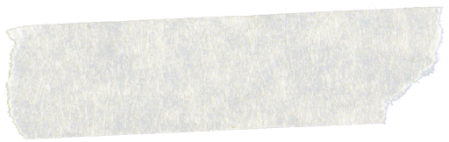 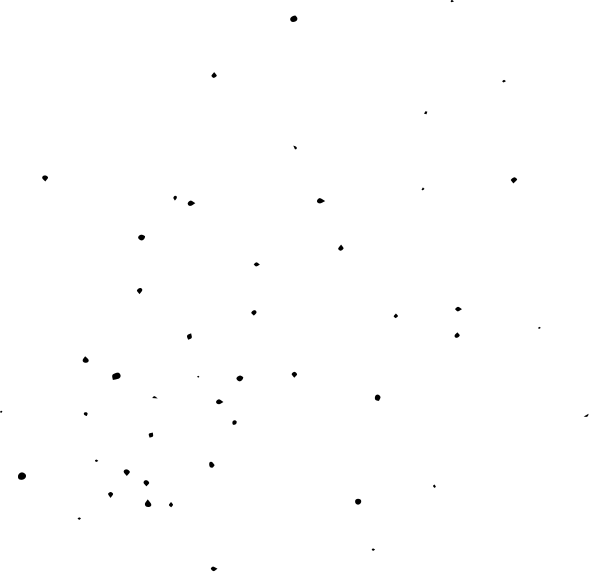 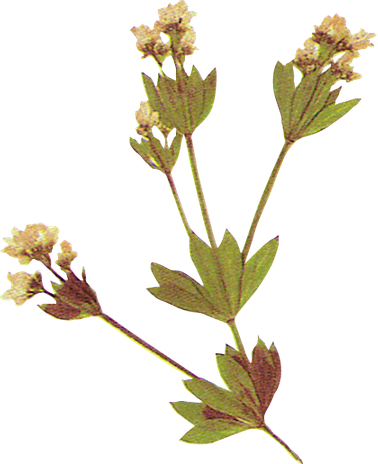 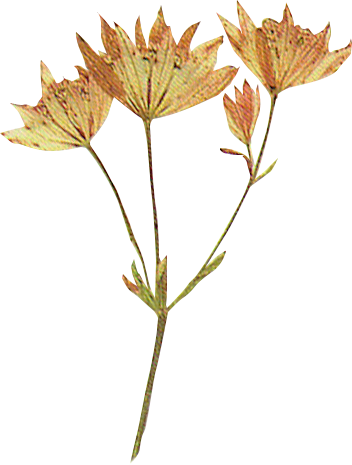 Meslek Gelişiminde Anne Babaya Düşen Sorumluluklar
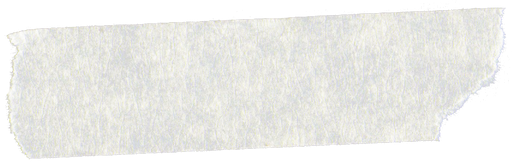 Çocuğunuzun  yetenek, ilgi ve değerlerine uygun bir alan seçimini uzmanlardan yardım alarak belirleyin,

  Çocuğunuzun yetenek ve ilgilerine uygun bir alanı seçtiğinde ileride daha mutlu ve başarılı olacağını hatırlatın,

  İlgi duyduğu faaliyetleri yapması için ona fırsatlar verin, onu yeteneklerini geliştireceği etkinliklere yönlendirin.
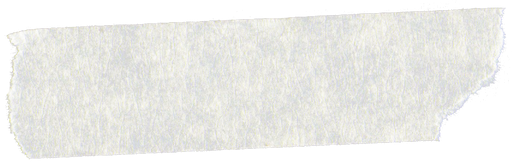 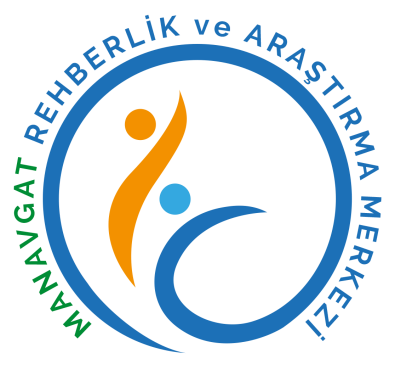 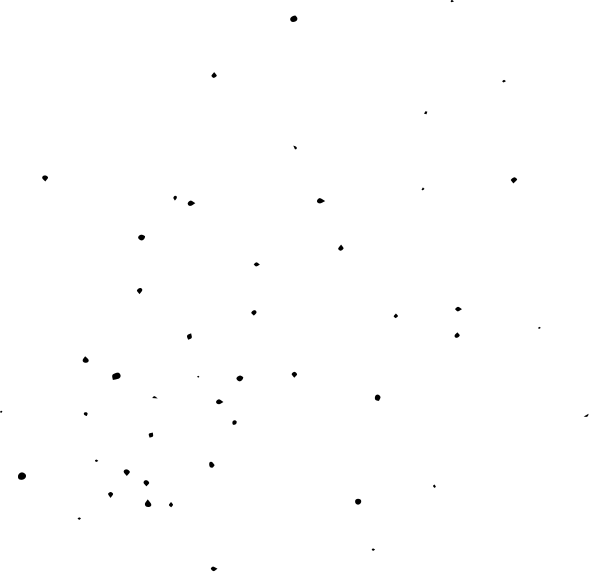 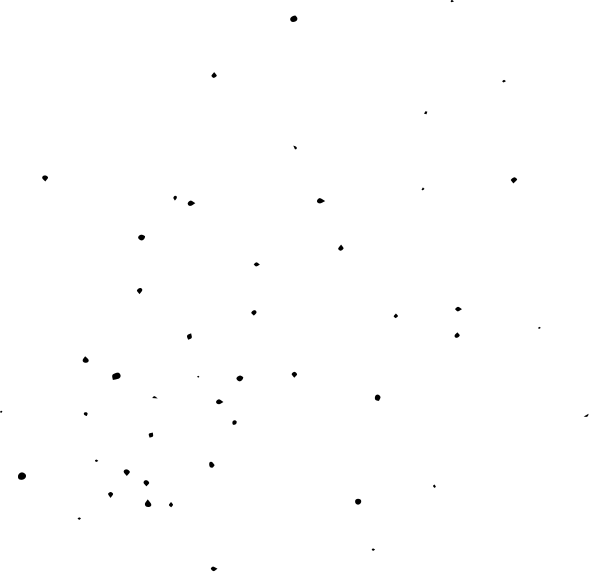 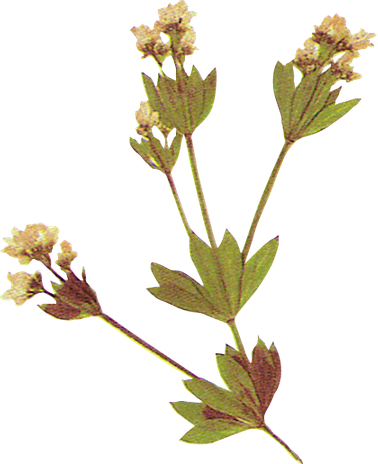 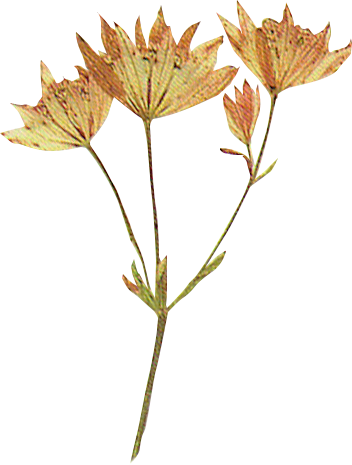 Meslek Gelişiminde Anne Babaya Düşen Sorumluluklar
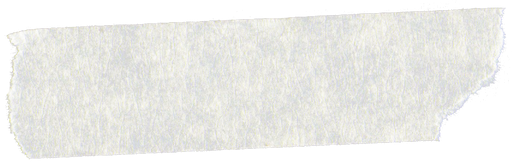 Net ve belirli bir mesleki hedef belirlemesine yardım edin.

  Çocuğunuzu liseden sonraki eğitim ve iş olanaklarını araştırmaya sevk edin.

  Girmeyi düşündüğü meslekle ilgili olarak araştırma yapmasına teşvik edin. 

  Evde okulda olmak üzere küçük konulardan başlayarak çocuğunuza BAĞIMSIZ karar verme sorumluluğunu öğretin.
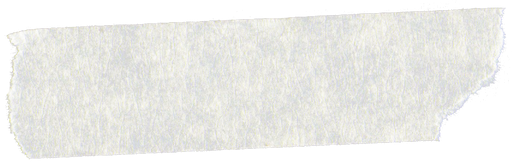 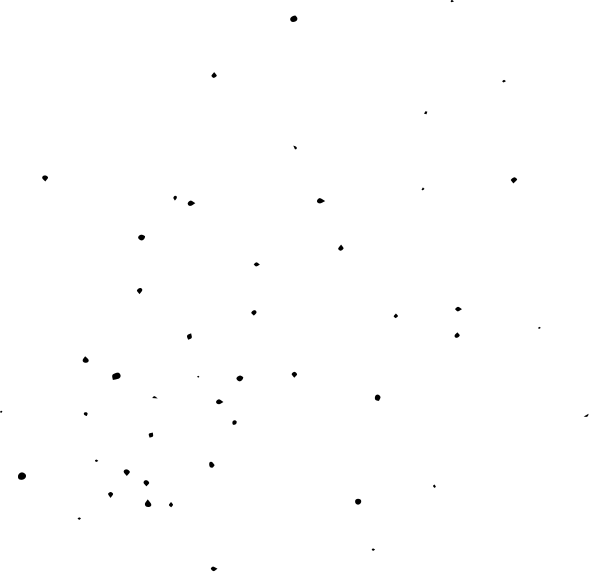 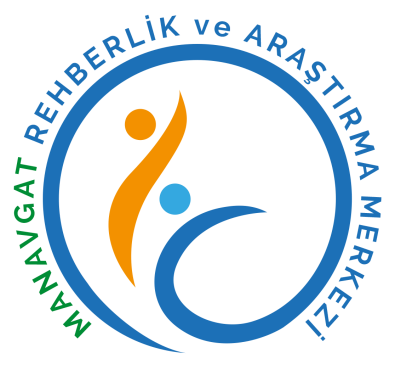 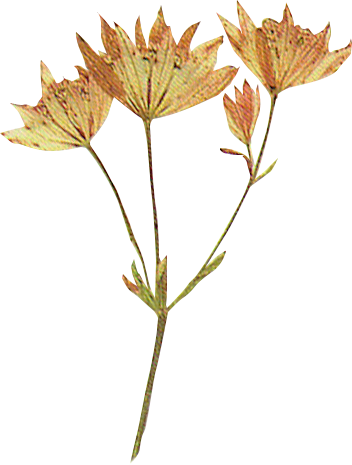 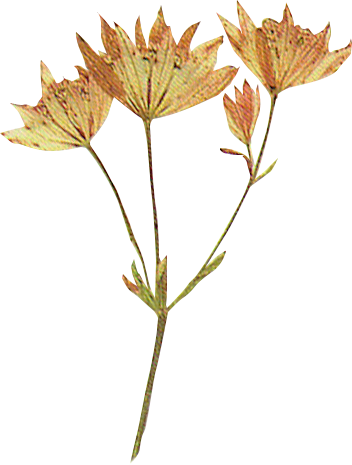 UNUTMAYIN !
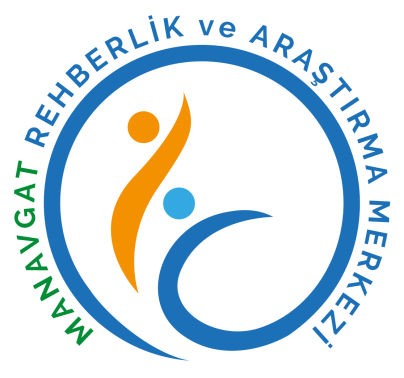 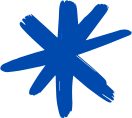 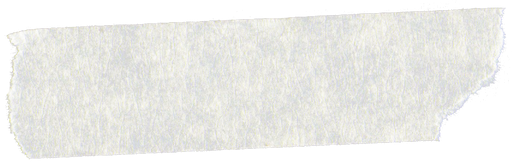 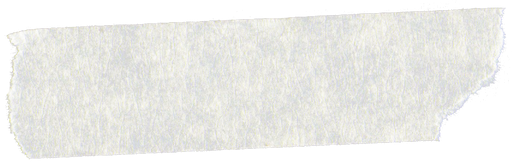 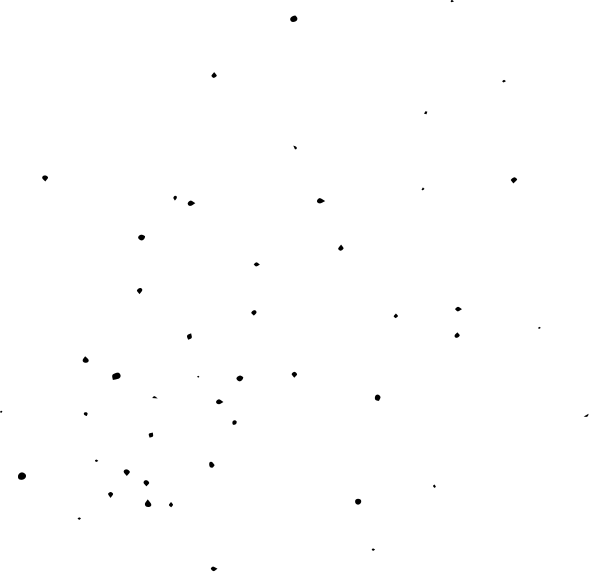 Sizler çocuğunuzun kendisine en uygun mesleği seçmesine yardım edebilecek  en önemli kişilersiniz.  



  Çocuğunuza yapacağınız yardım, onun ileride mutlu ve başarılı bir insan olmasına yardım edecektir.
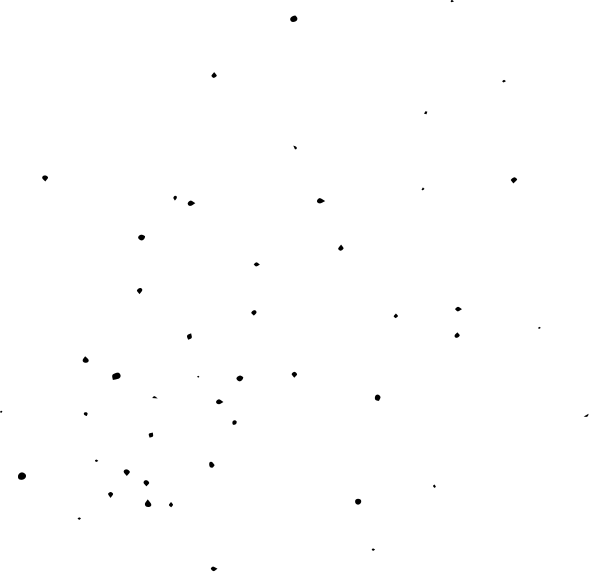 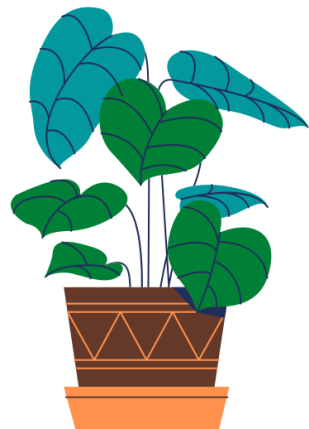 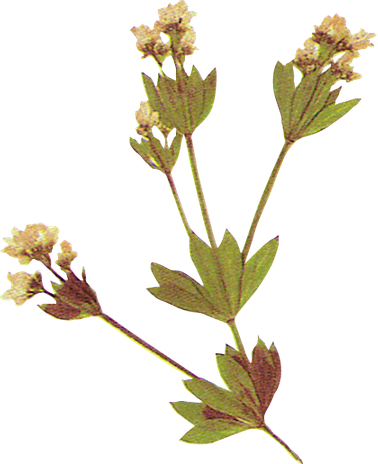 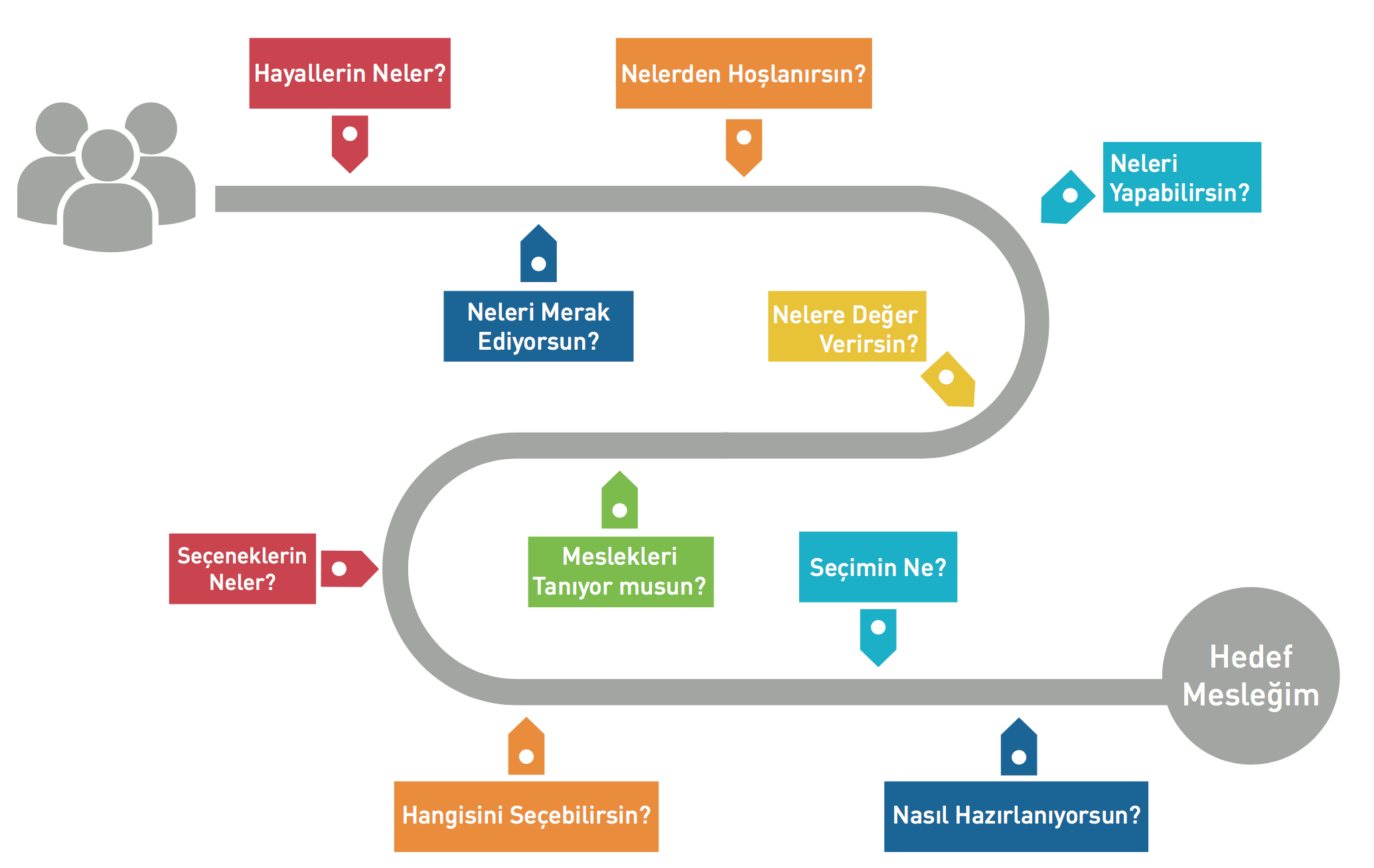 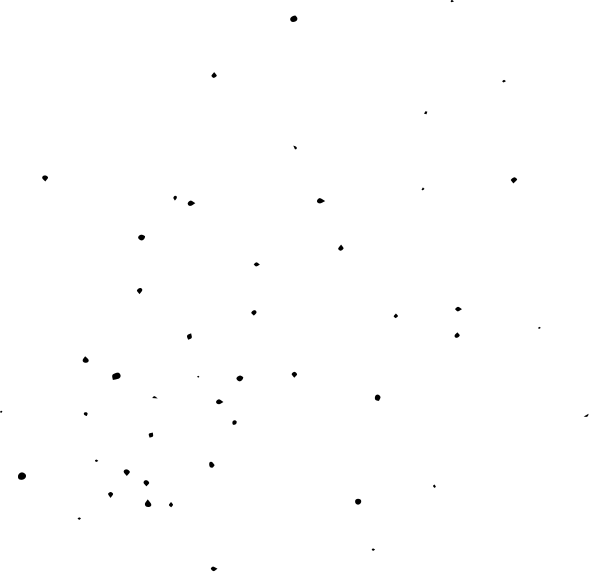 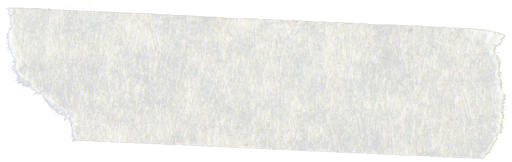 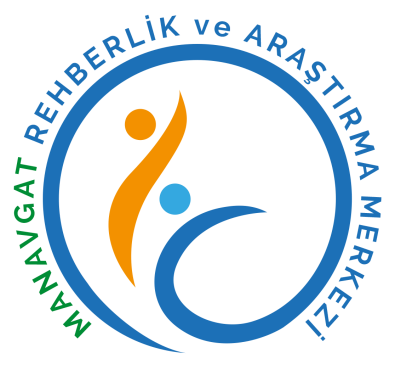 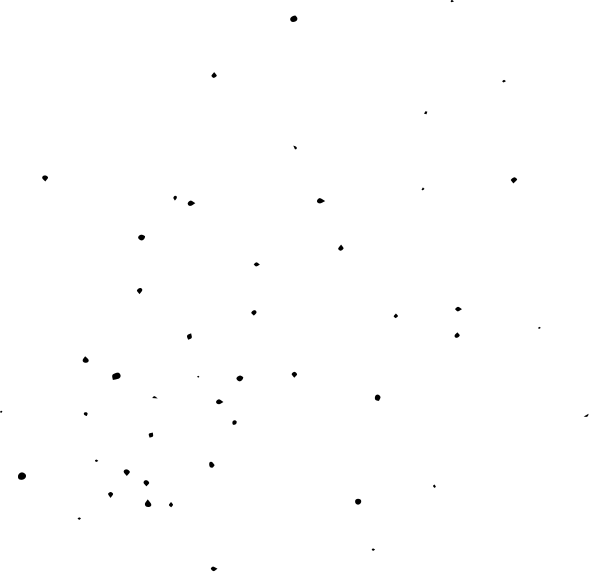 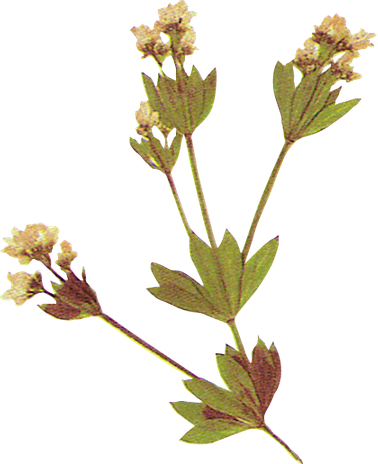 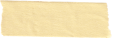 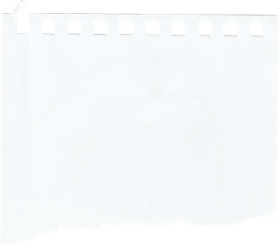 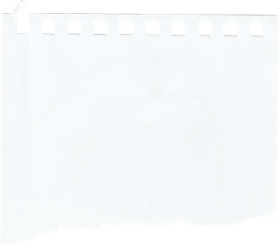 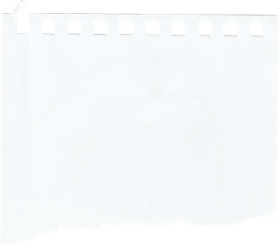 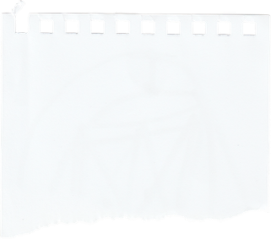 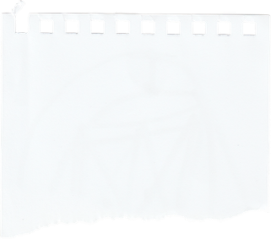 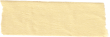 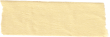 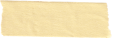 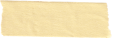 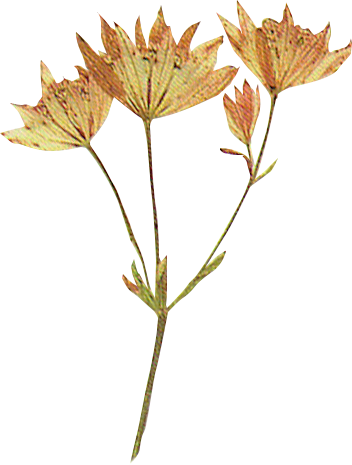 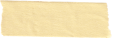 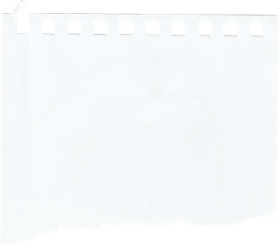 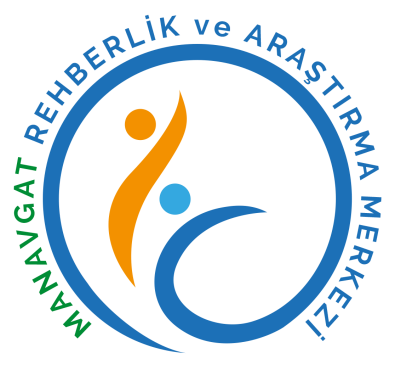 TEŞVİK SÖZLERİ
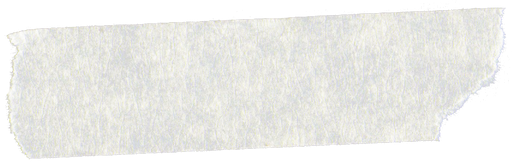 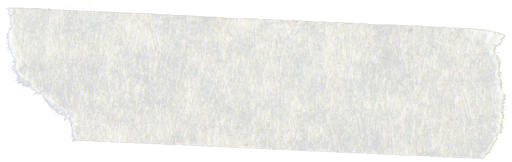 Bu konuda ayrıntılı düşündüğün belli oluyor.
Çaba gösterdikçe başarılı olduğunu görüyorum.
Bu işi yapabileceğini biliyorum.
Kararına güveniyorum.
Eminim ki bu biçimde çalışmayı sürdürürsen başarılı olacaksın.
Bu yaptıklarını takdir ediyorum.
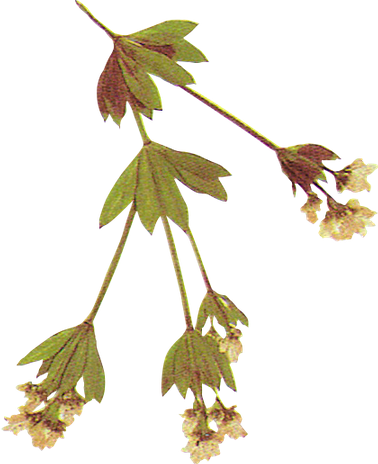 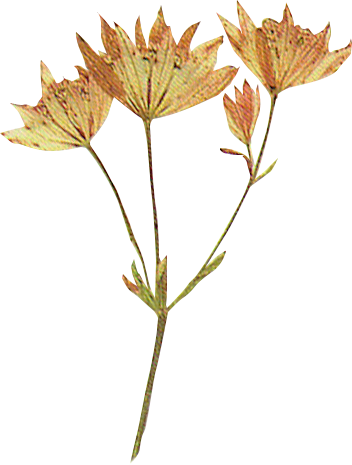 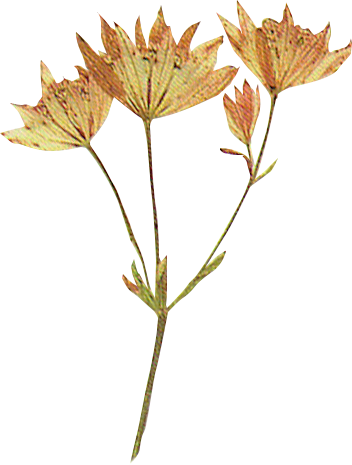 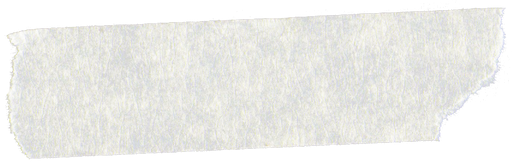 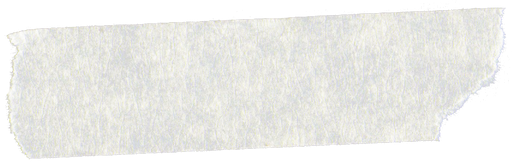 “HİÇBİR İŞİN GELECEĞİ YOKTUR, 
O İŞİ YAPAN KİŞİNİN GELECEĞİ VARDIR.”
      


                                            Dr.George W.Crane
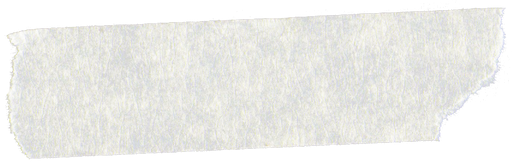 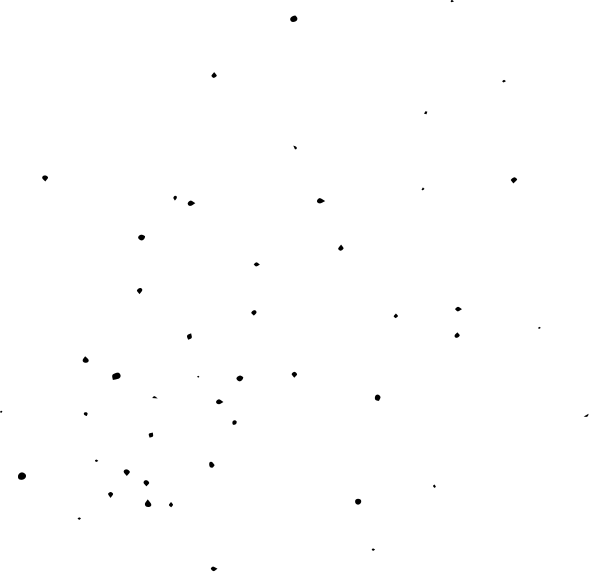 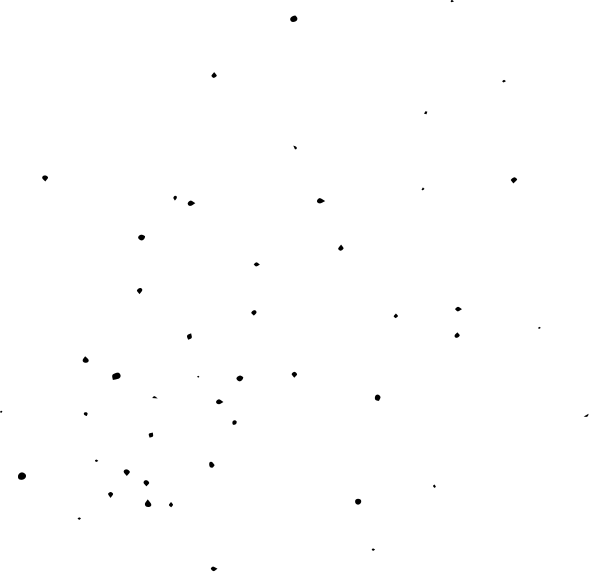 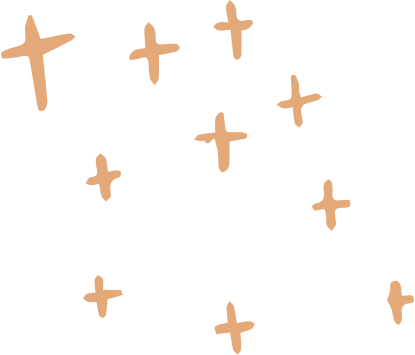 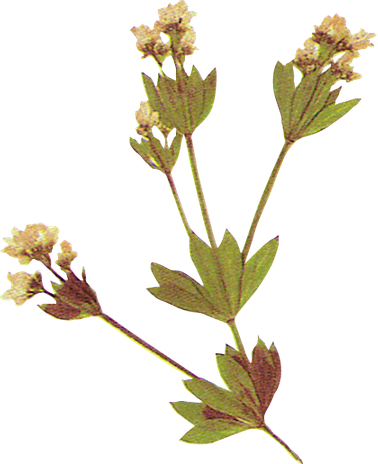 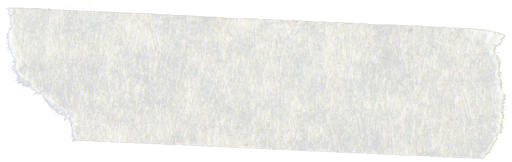 Teşekkür Ederiz
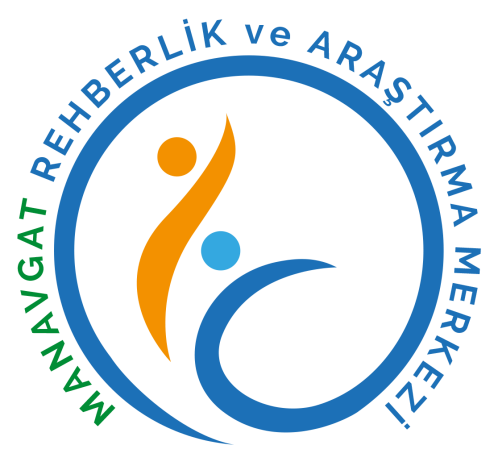 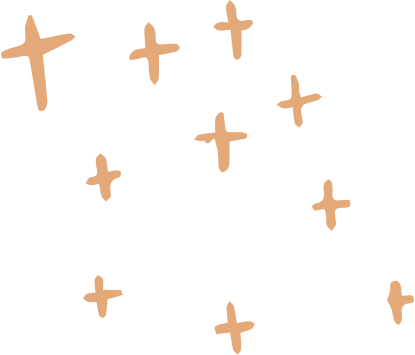 Manavgat Rehberlik ve Araştırma Merkezi
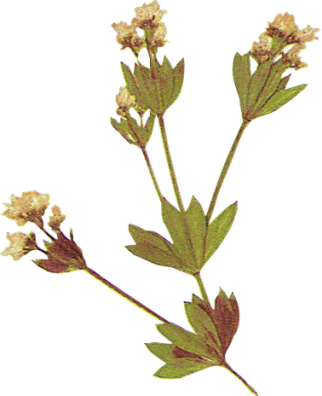 KAYNAKÇA
http://eskipazarscdiho.meb.k12.tr/meb_iys_dosyalar/78/03/747634/dosyalar/2019_10/28110852_geleceYi_planlama_etkinlikler.pdf  sitesinden 09.11.2020 tarihinde erişim sağlandı.
http://pegem.net/dosyalar/dokuman/26032012182225Mesleki%20Rehberlik.pdf  sitesinden 09.11.2020 tarihinde erişim sağlandı.
https://slideplayer.biz.tr/slide/2537292/ sitesinden 09.11.2020 tarihinde erişim sağlandı.
https://slideplayer.biz.tr/slide/1891540/ sitesinden 09.11.2020 tarihinde erişim sağlandı.
https://slideplayer.biz.tr/slide/5737656/ sitesinden 09.11.2020 tarihinde erişim sağlandı.
http://www.hbo.gov.tr/KariyerPlan%C4%B1/Gelisim#:~:text=Kariyer%20Geli%C5%9Fimi%2C%20ki%C5%9Fisel%20olarak%20belirlenmi%C5%9F,%C3%B6m%C3%BCr%20boyu%20s%C3%BCrecek%20bir%20s%C3%BCre%C3%A7tir. sitesinden 09.11.2020 tarihinde görsele erişim sağlandı.
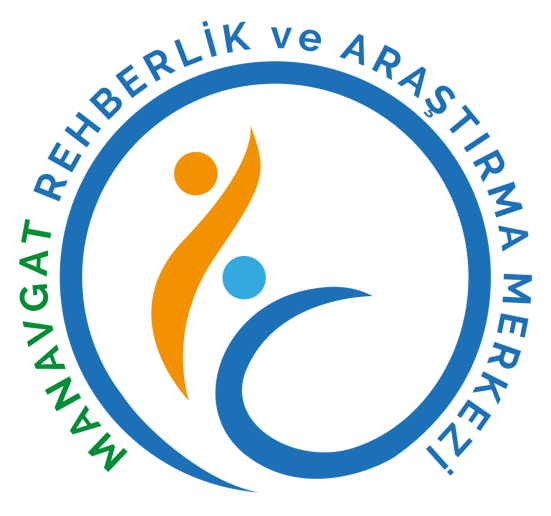 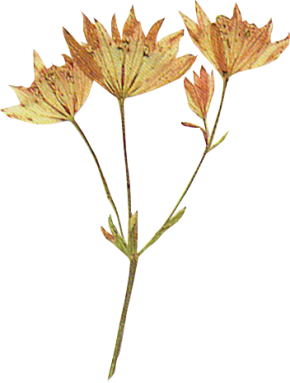